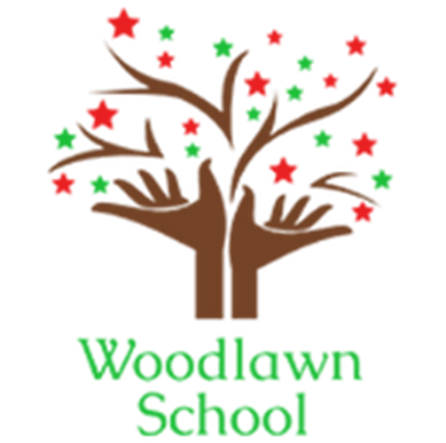 Subject learning journey – Careers
GCSE – 
English
Science Maths
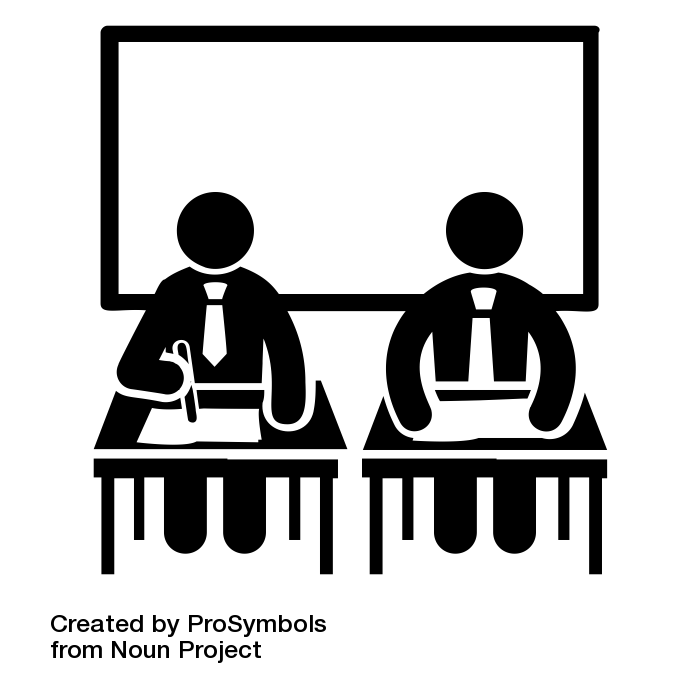 6th Form Cafe
Connexions
Northumbria Youth Action
Café Beam
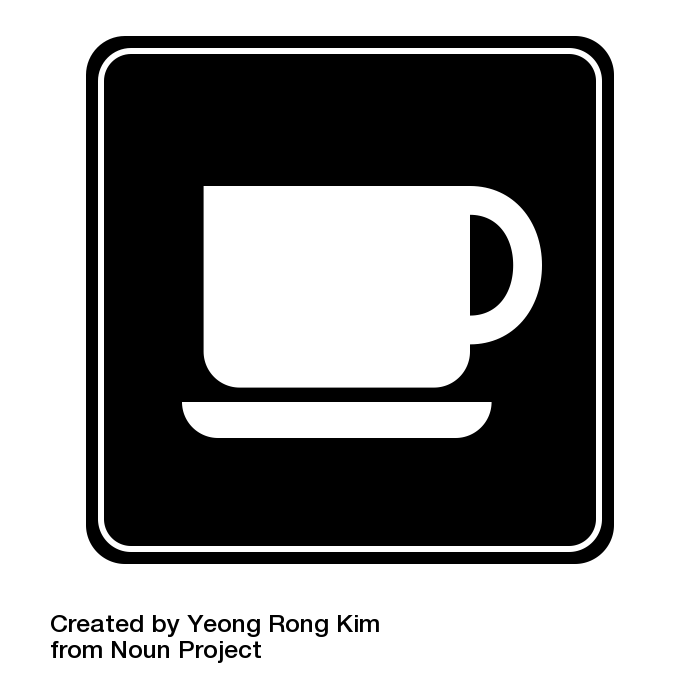 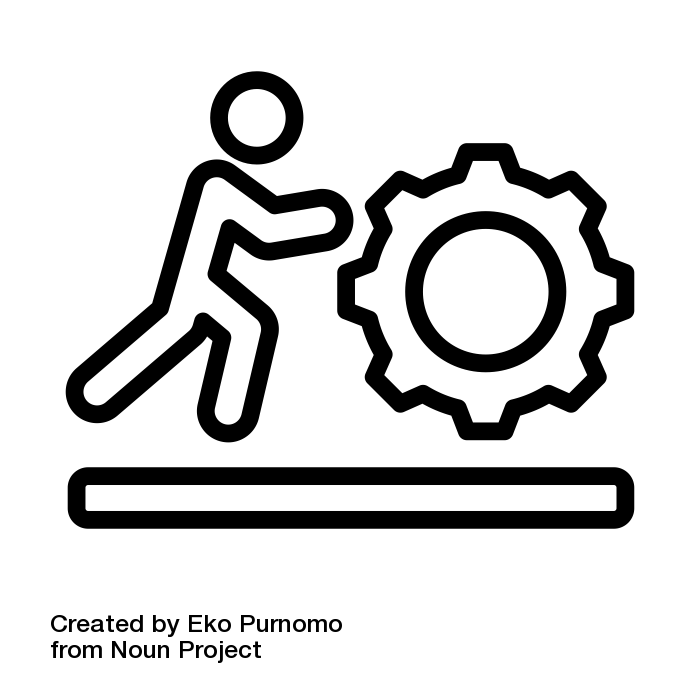 YEAR
13
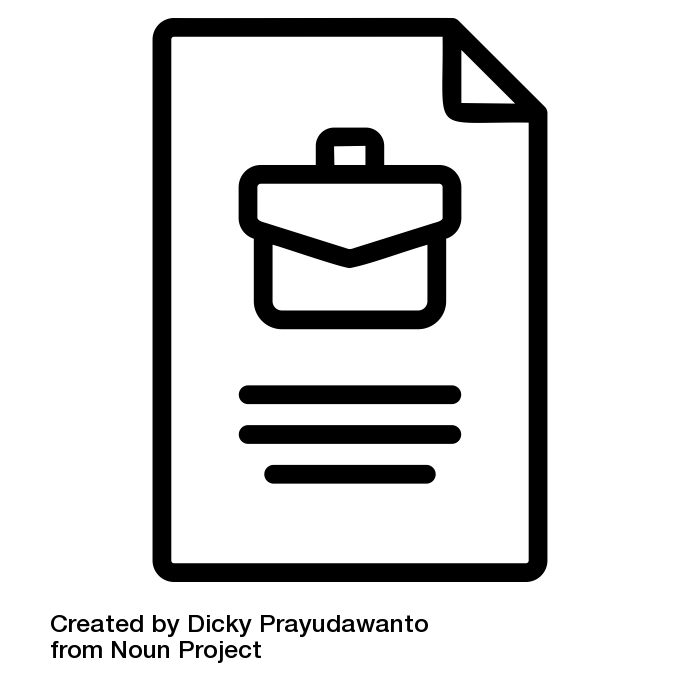 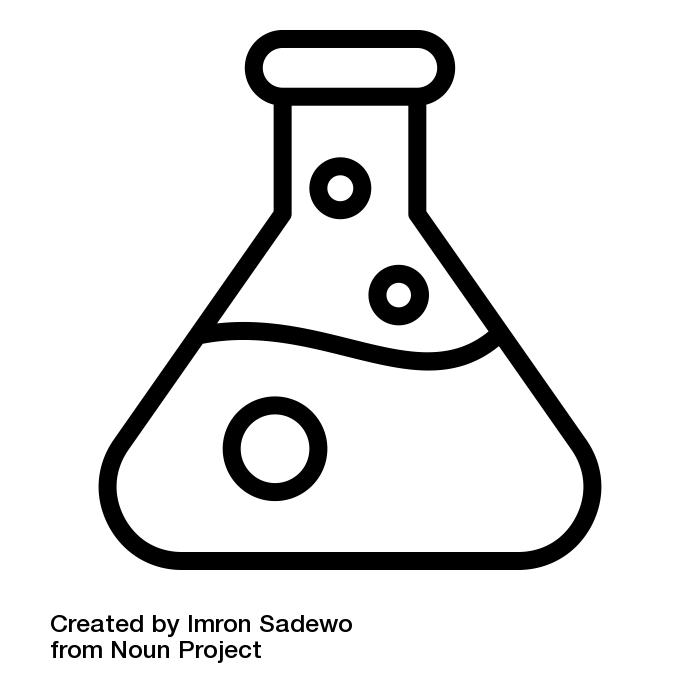 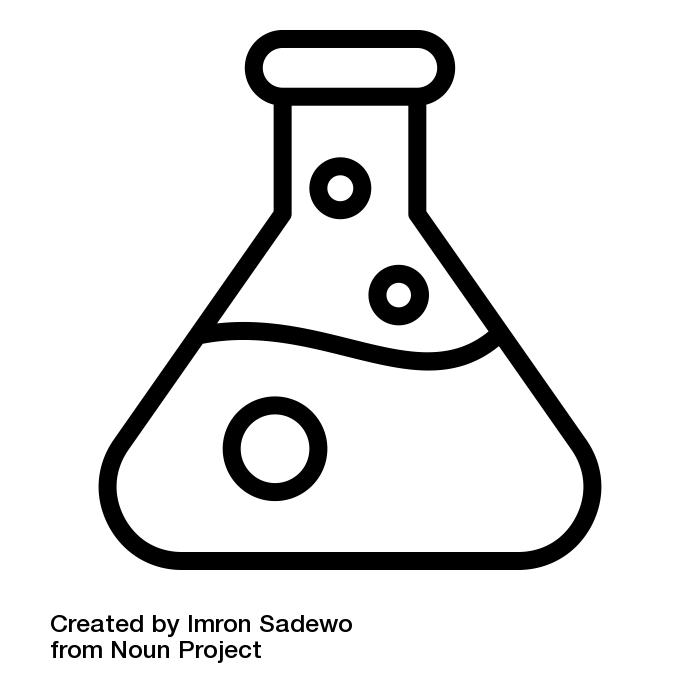 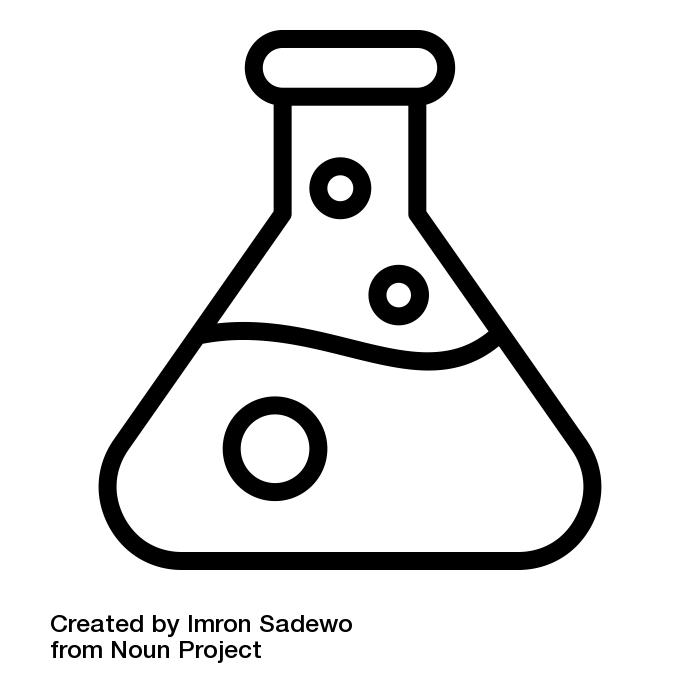 GCSE – 
English
Science Maths
Work Experience
Community  Travel
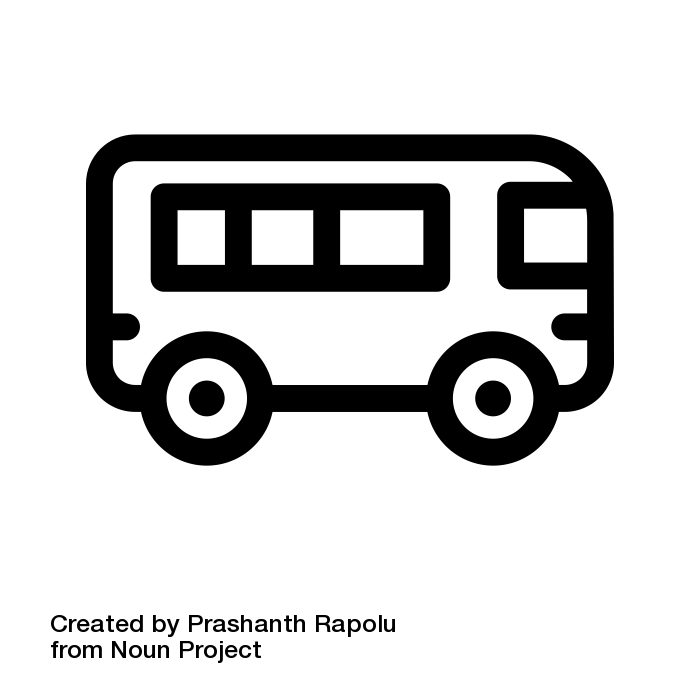 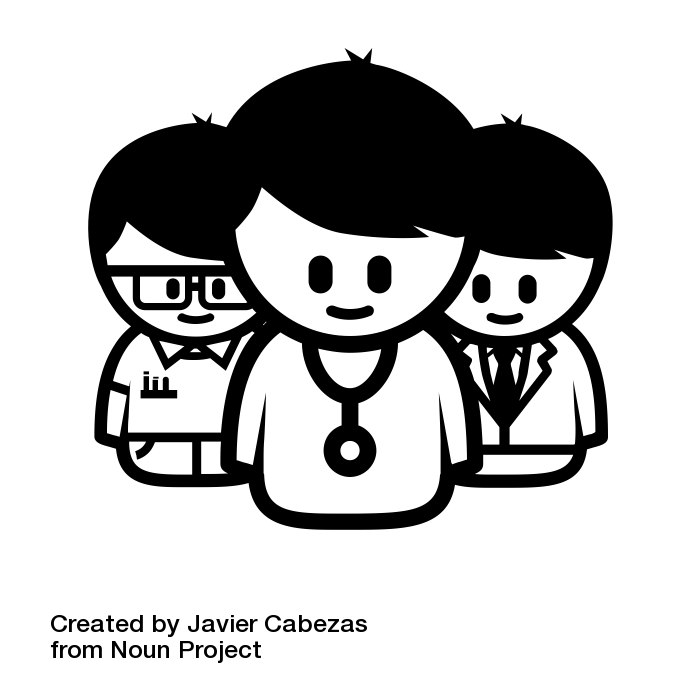 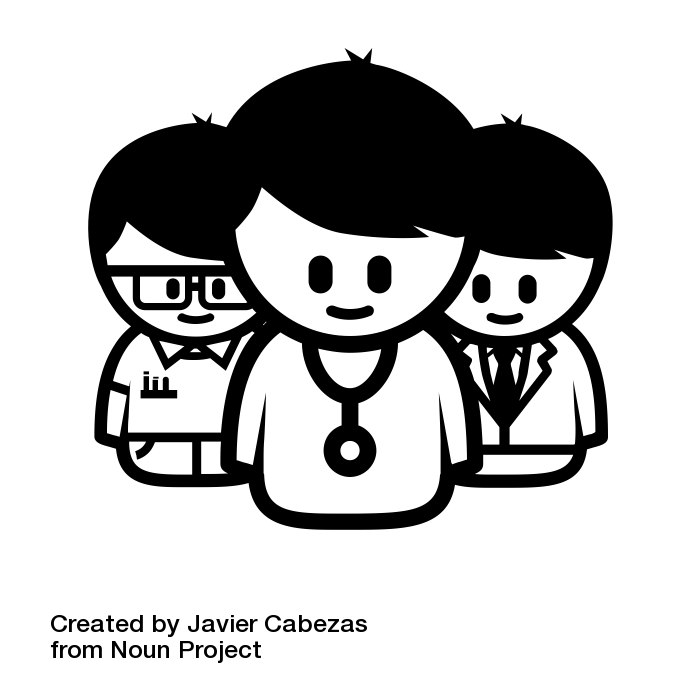 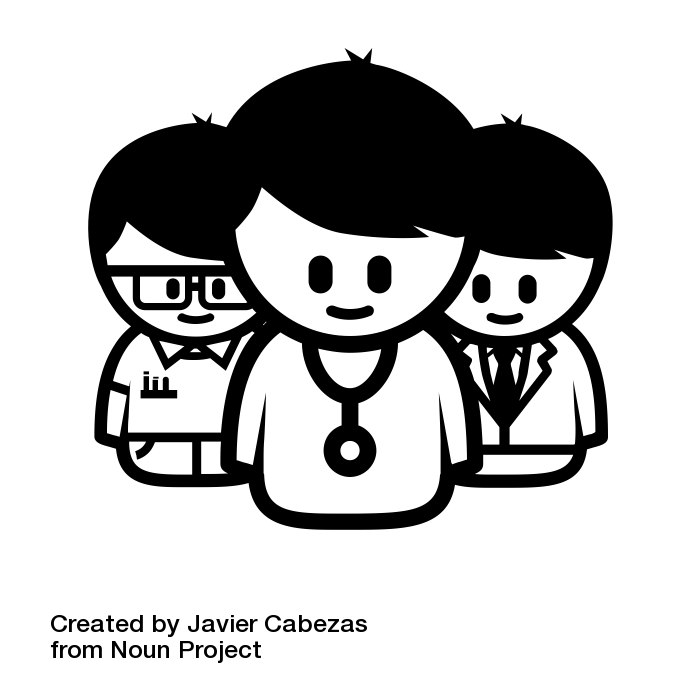 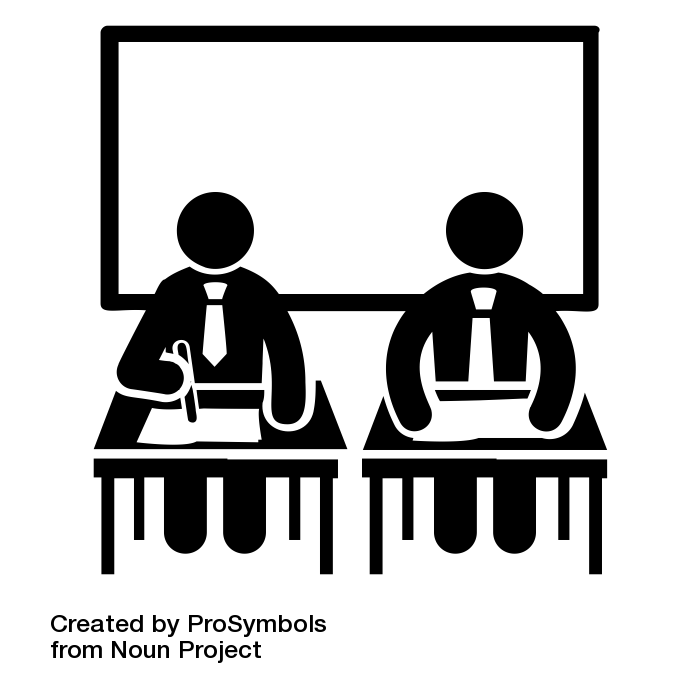 YEAR
12
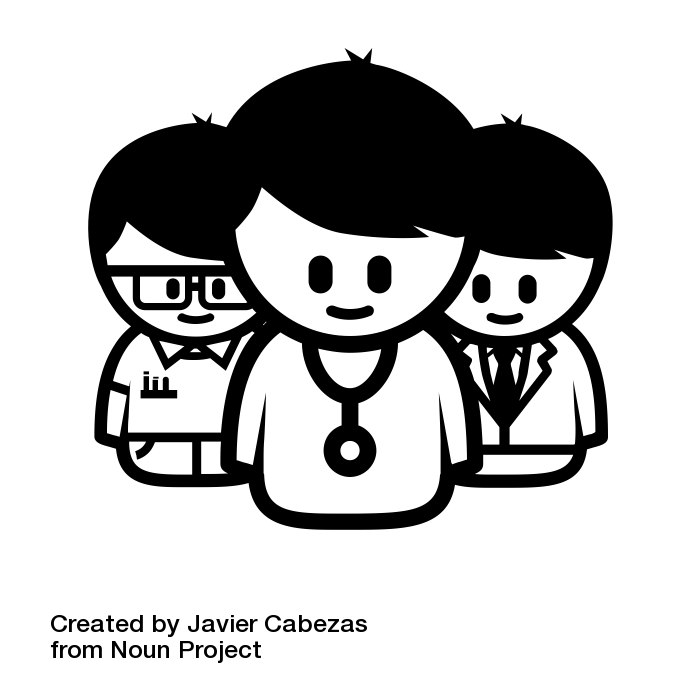 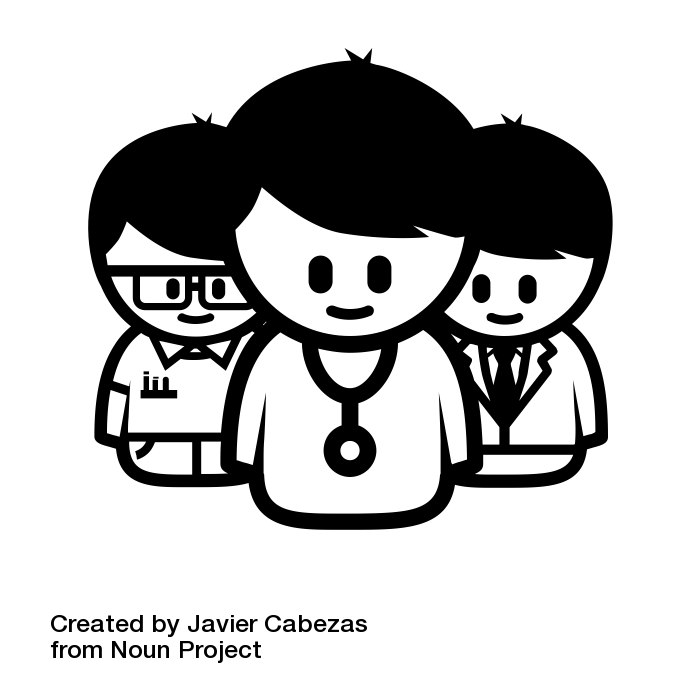 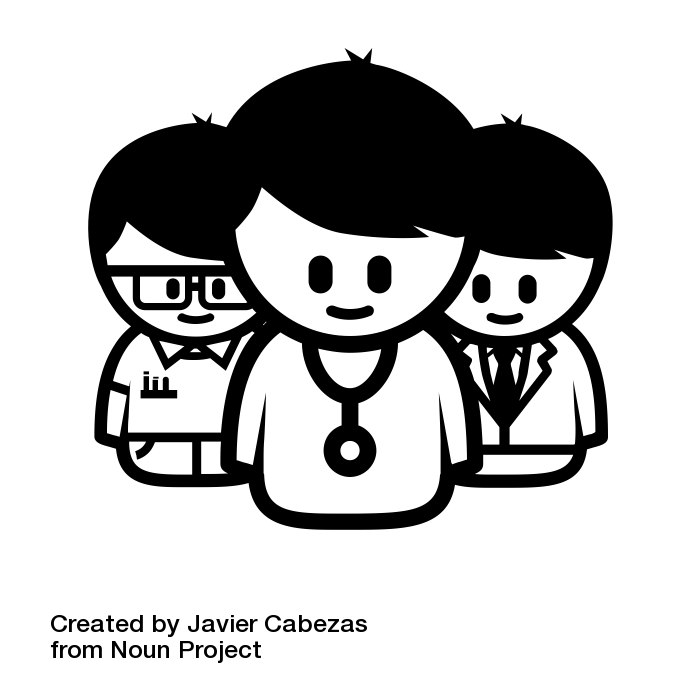 GCSE – 
English
Science Maths
PSHE – 
Careers and Work
DWP
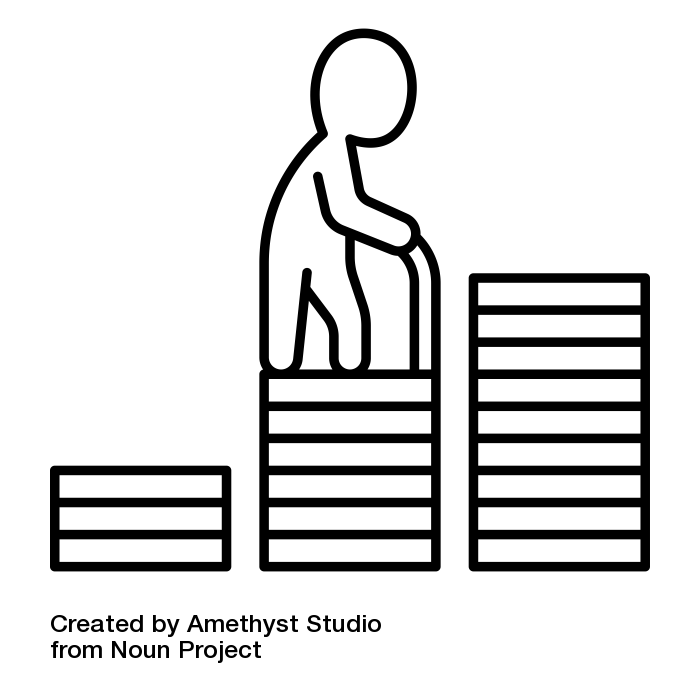 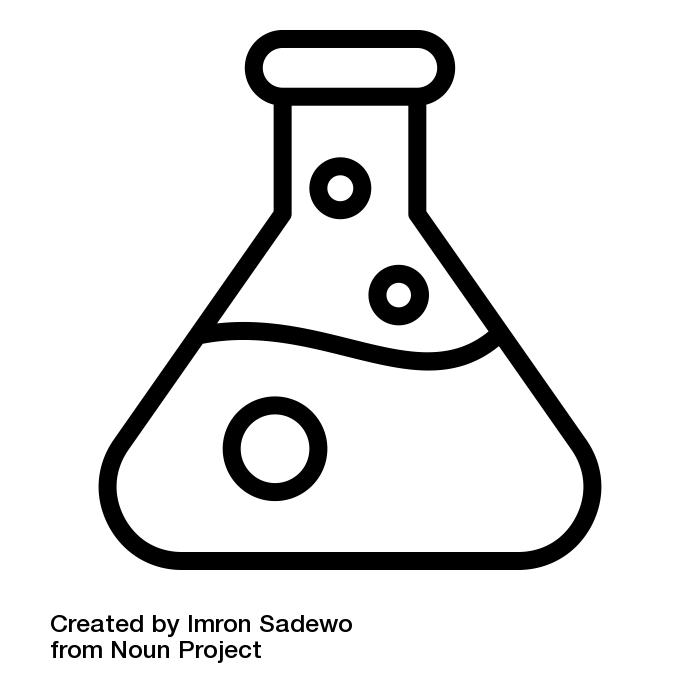 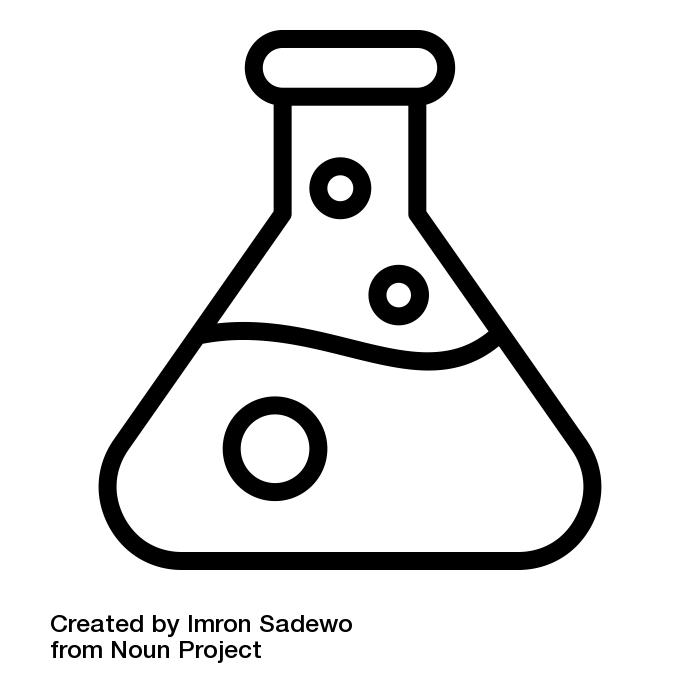 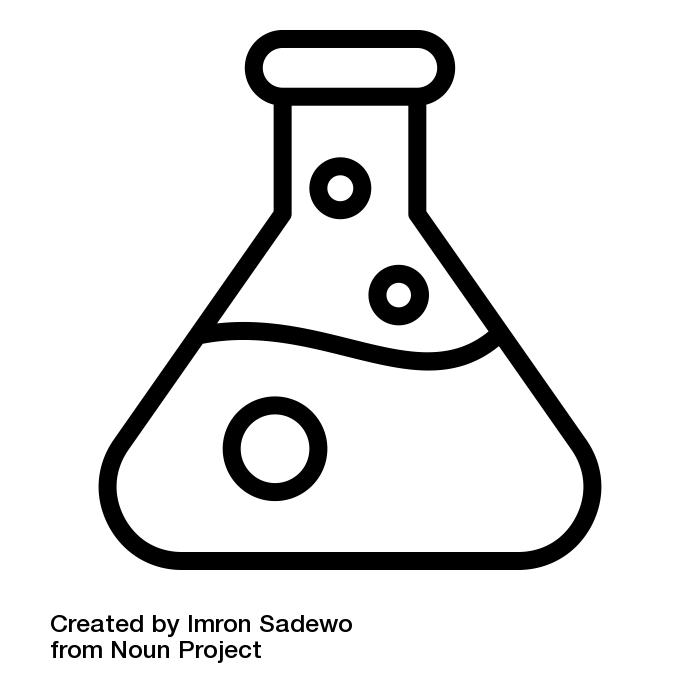 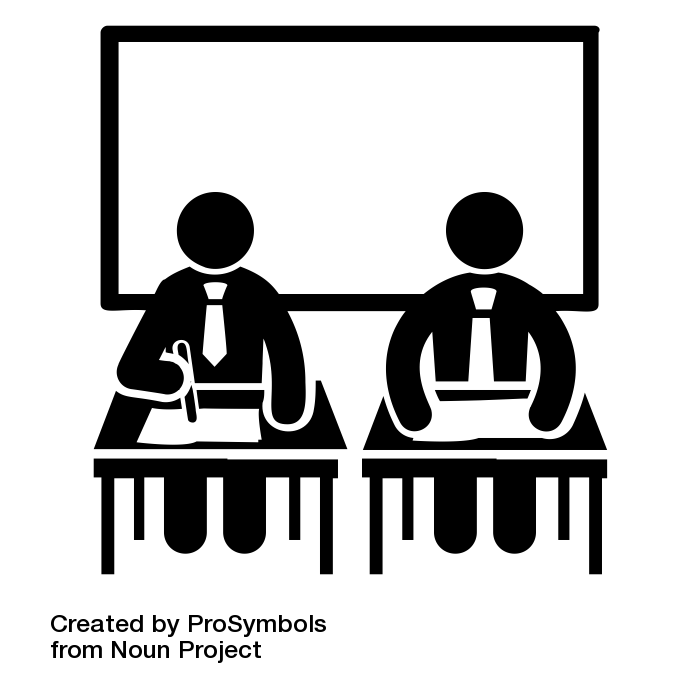 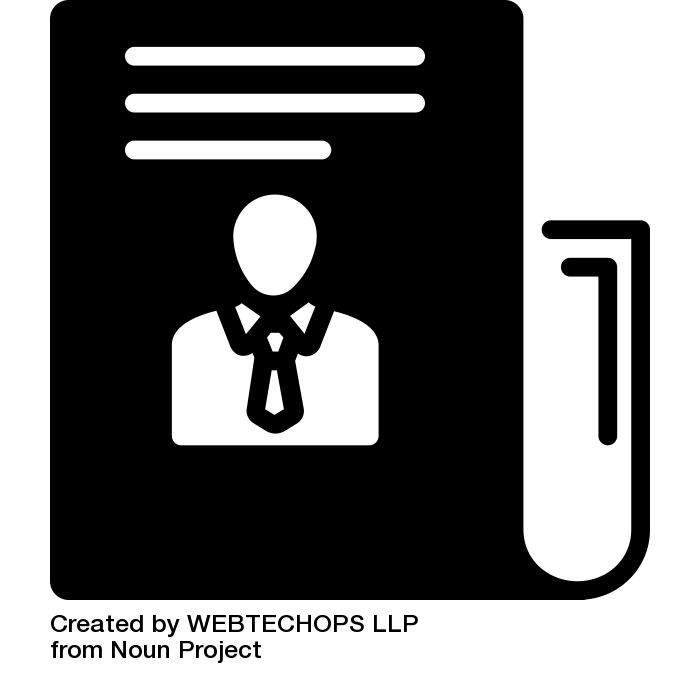 YEAR
11
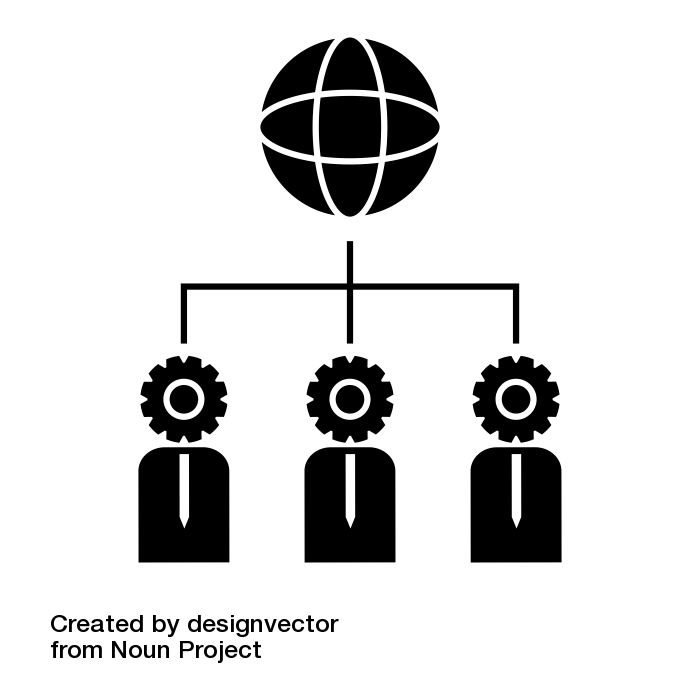 GCSE – 
English
Science Maths
PSHE – 
Careers and Work
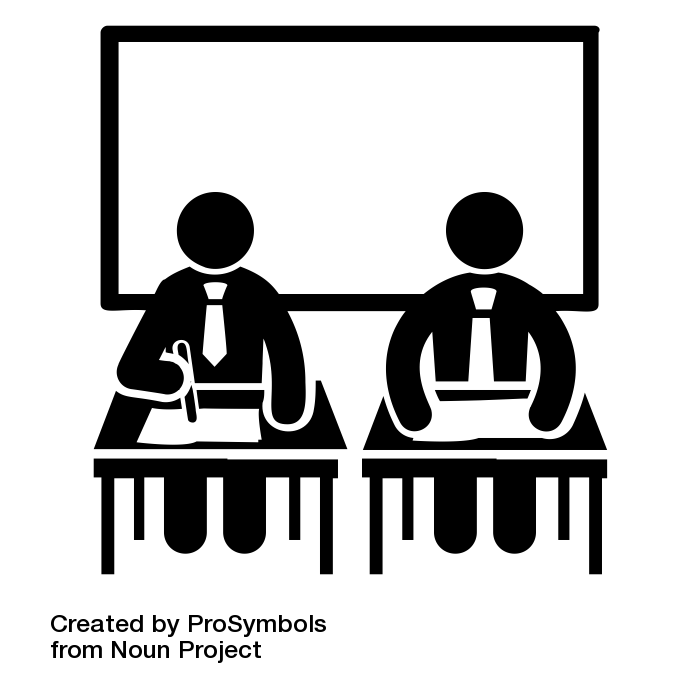 YEAR
10
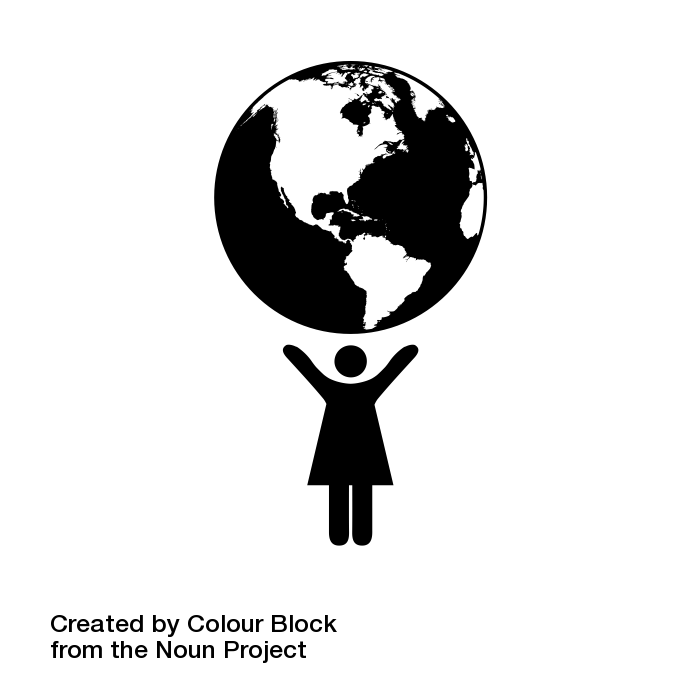 Local Citizen – skills needed for WoW
Money and Enterprise – what are risks?
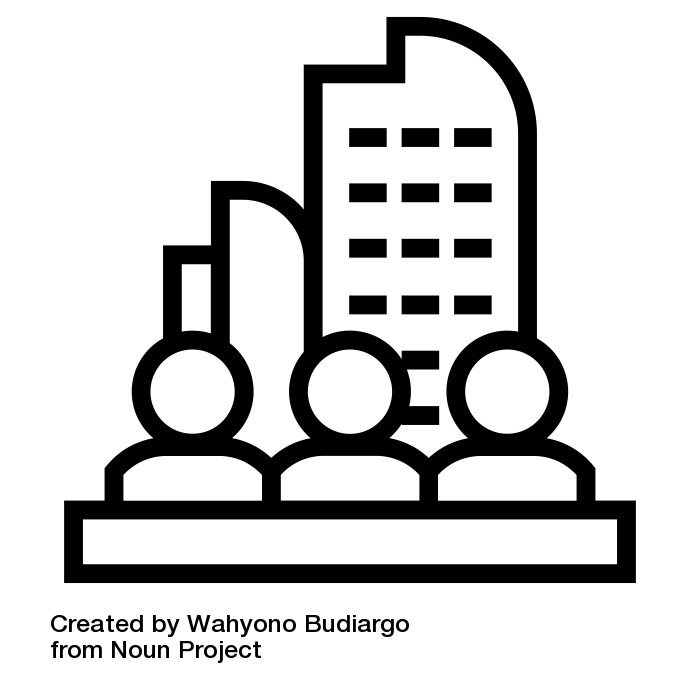 YEAR
9
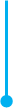 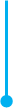 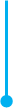 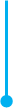 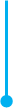 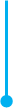 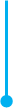 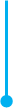 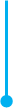 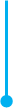 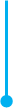 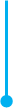 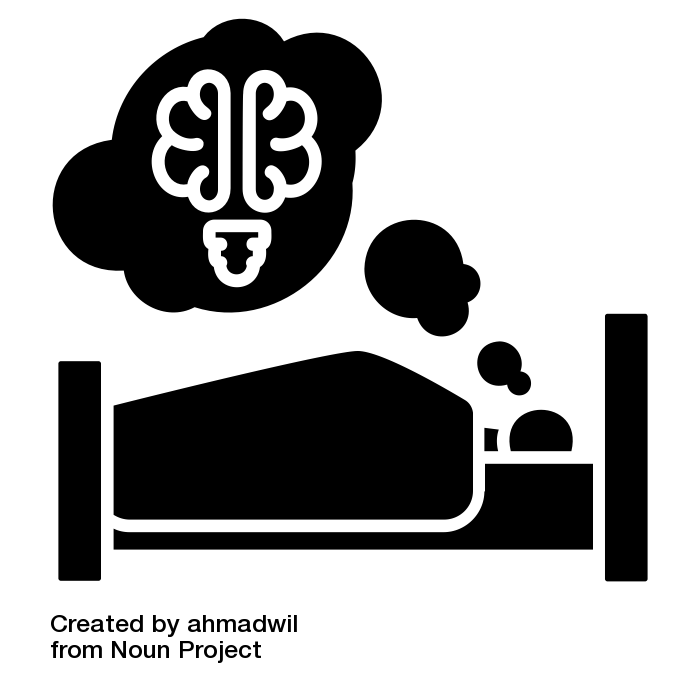 Better Attitudes/Dreams
Science week/STEM week
Science week/STEM week
Science week/STEM week
Science week/STEM week
Science week/STEM week
Science week/STEM week
Maths in the real world
Careers Week
Careers Week
Careers Week
Careers Week
Careers Week
Careers Week
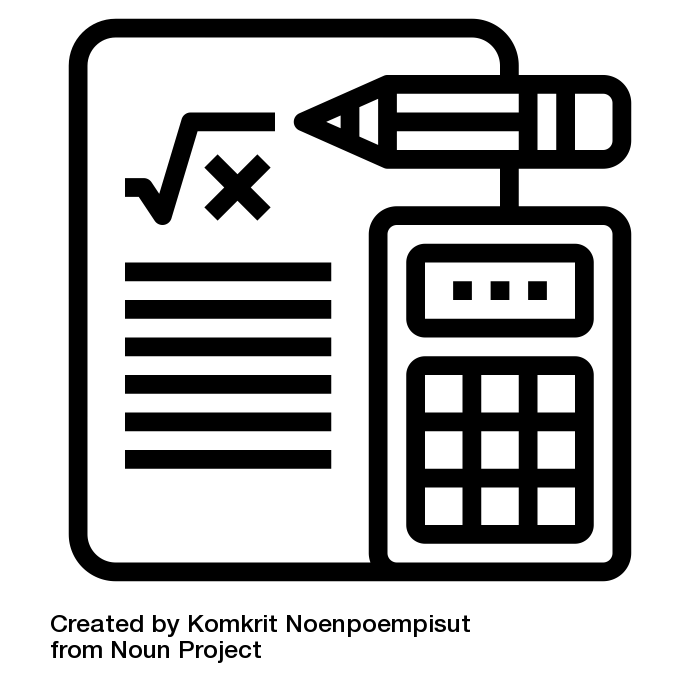 YEAR
8
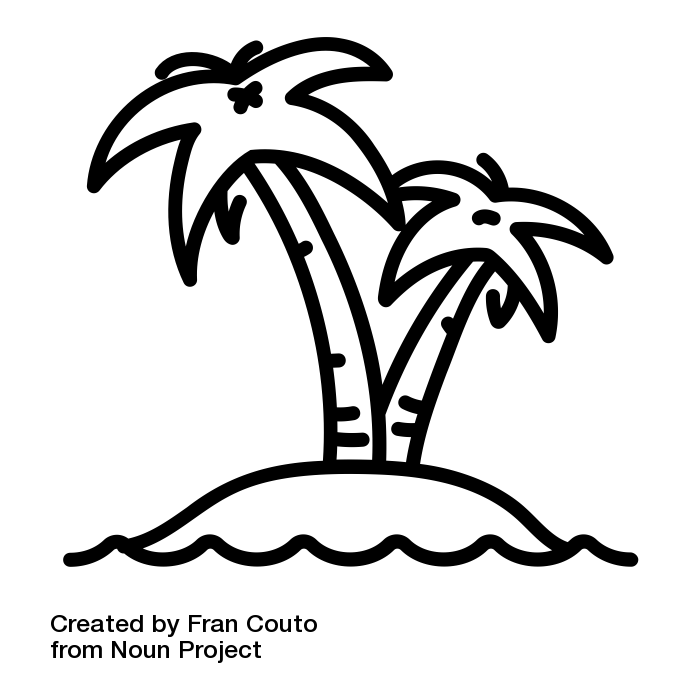 Desert Island – Creation of Society
Human Rights
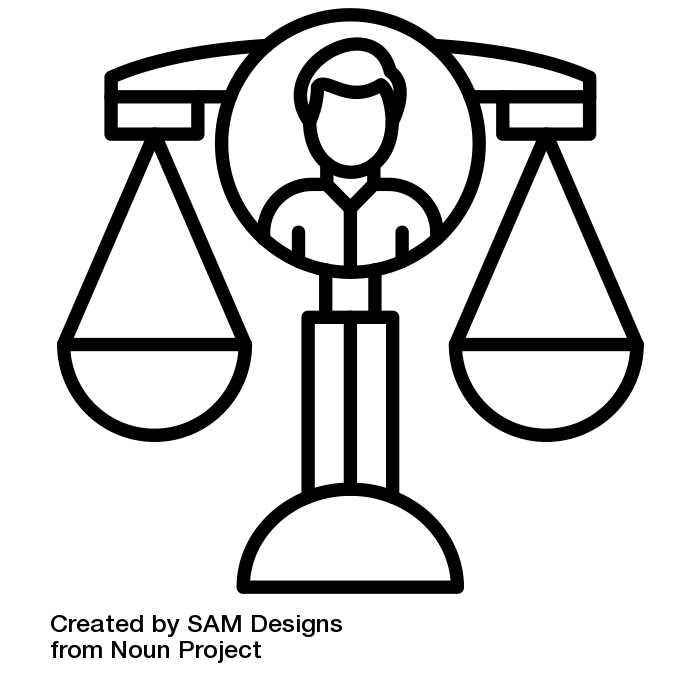 YEAR
7
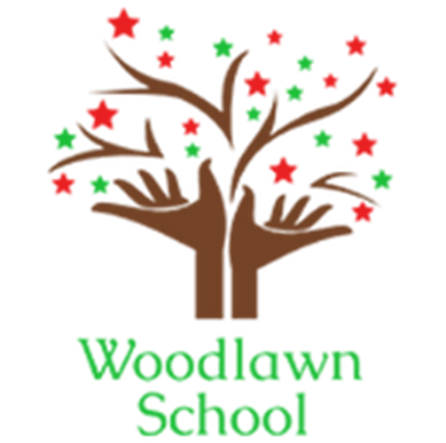 Subject learning journey – Careers
Money Matters
Why are jobs important?
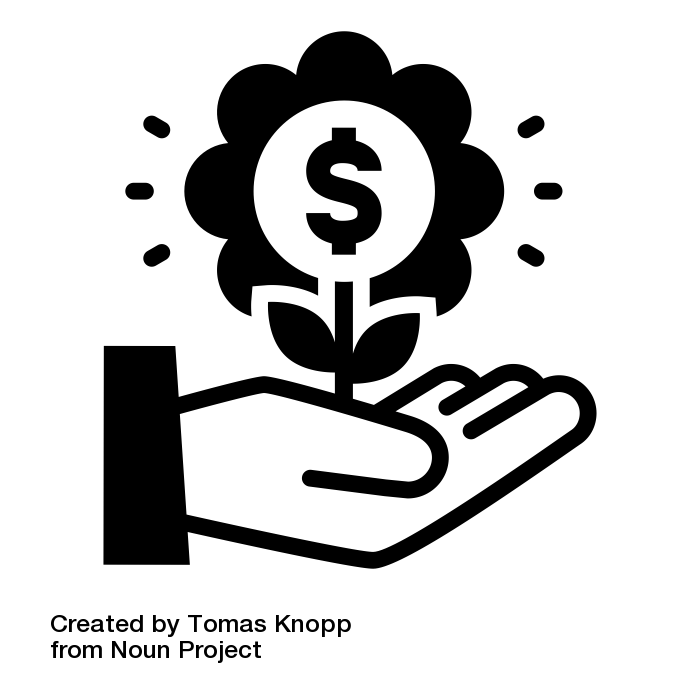 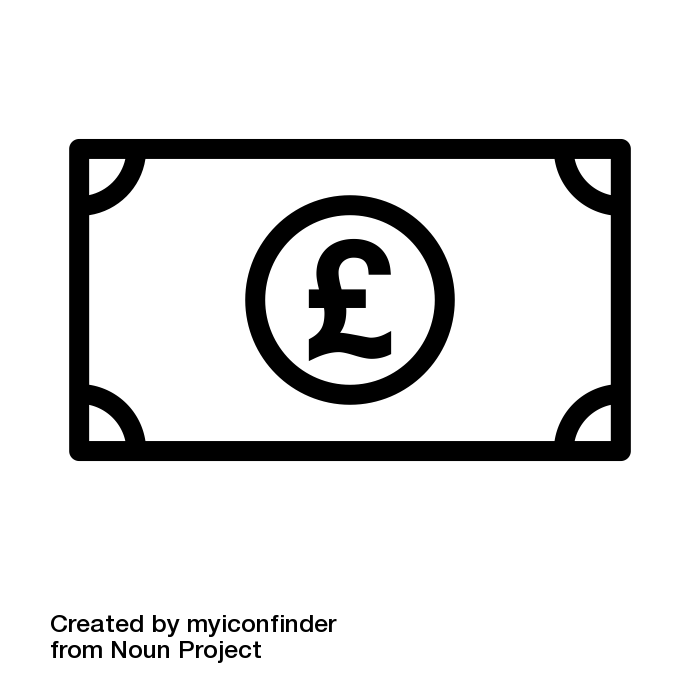 YEAR
6
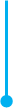 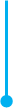 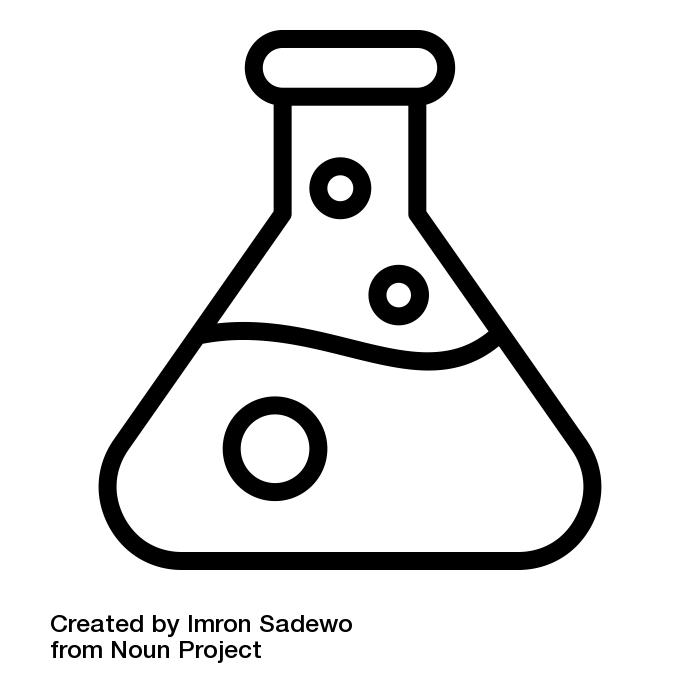 All Around the World – How people live and work
Right’s and Responsibilities
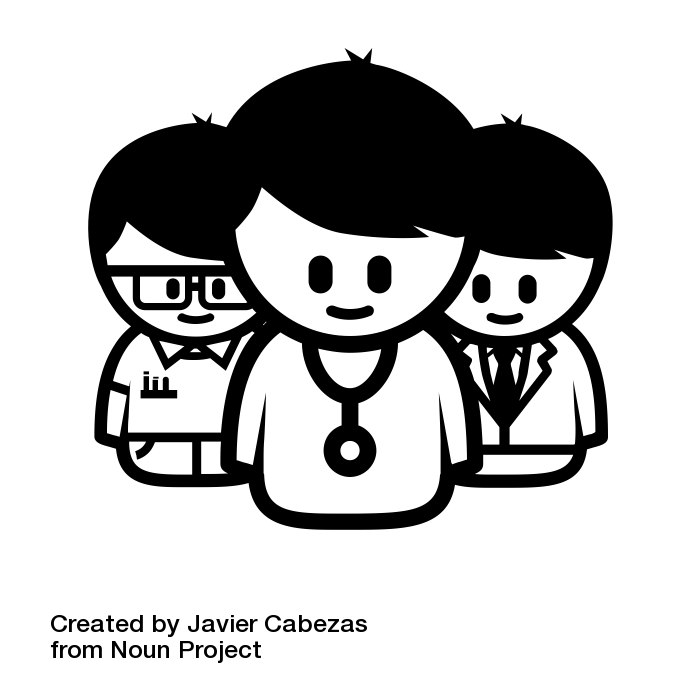 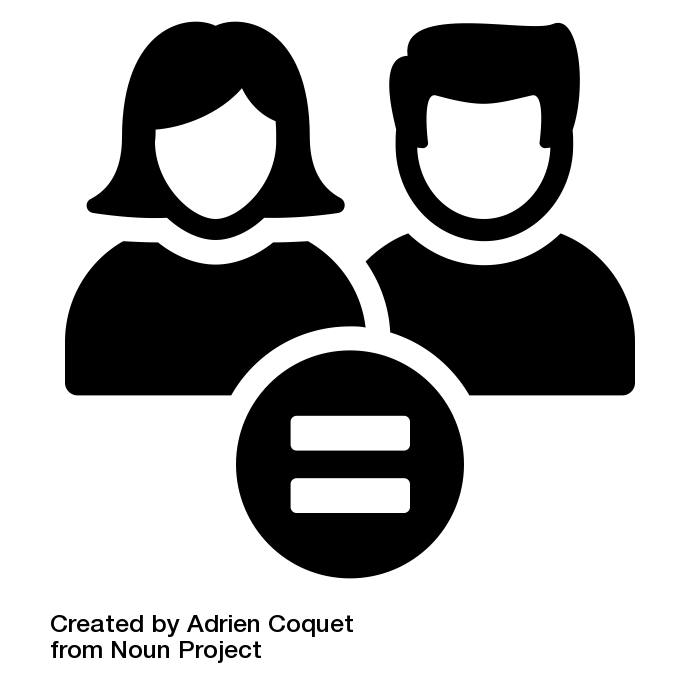 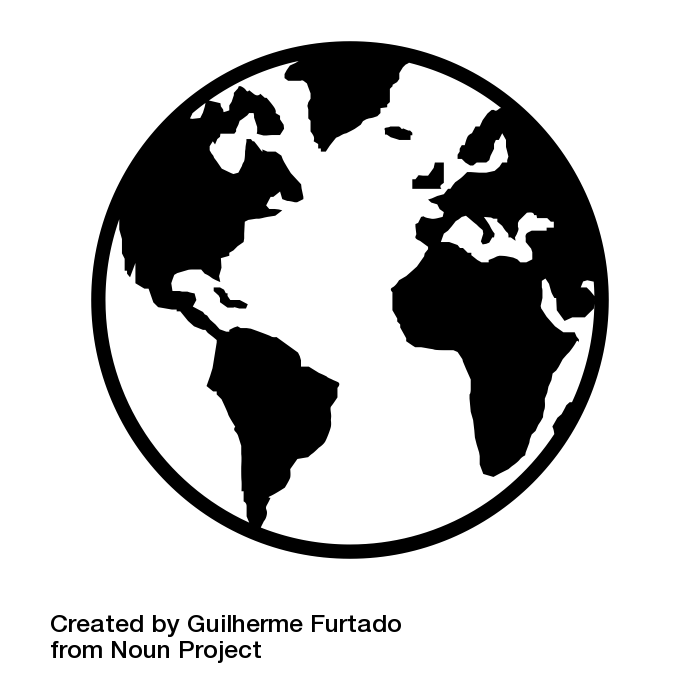 YEAR
5
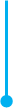 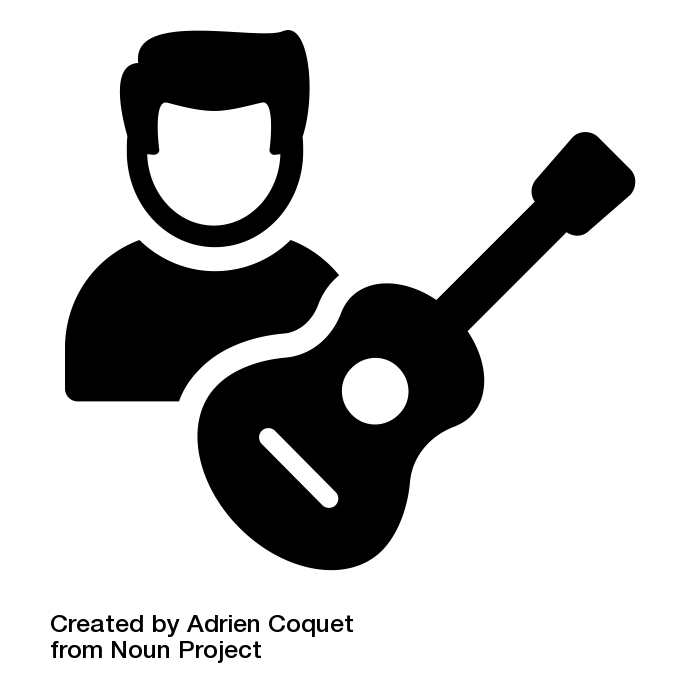 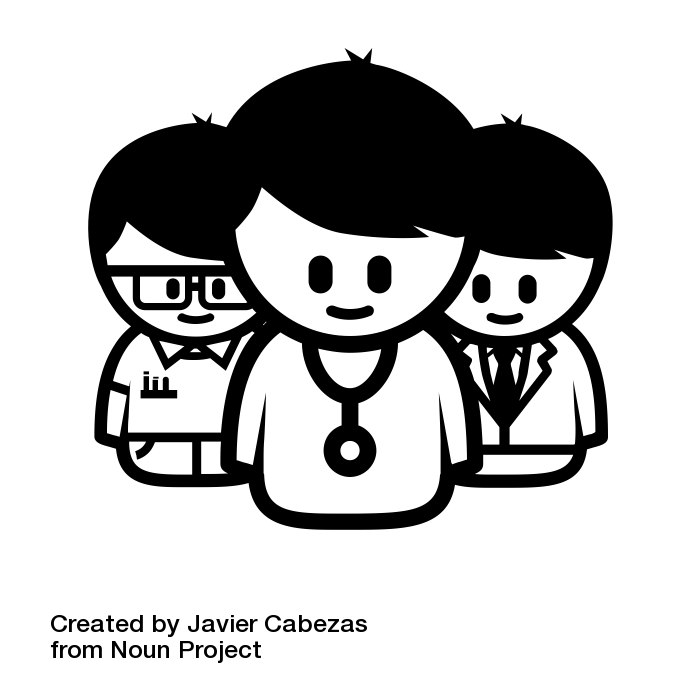 Famous scientists
Musician visits
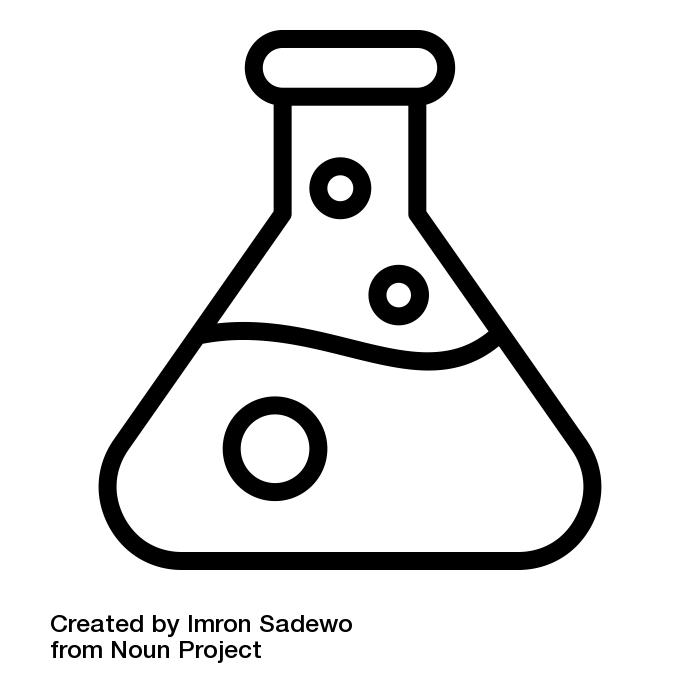 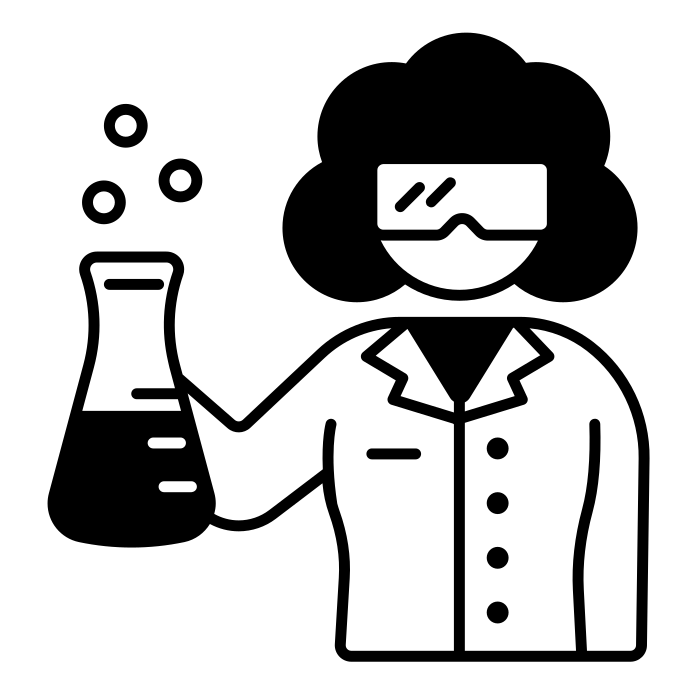 YEAR
4
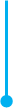 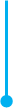 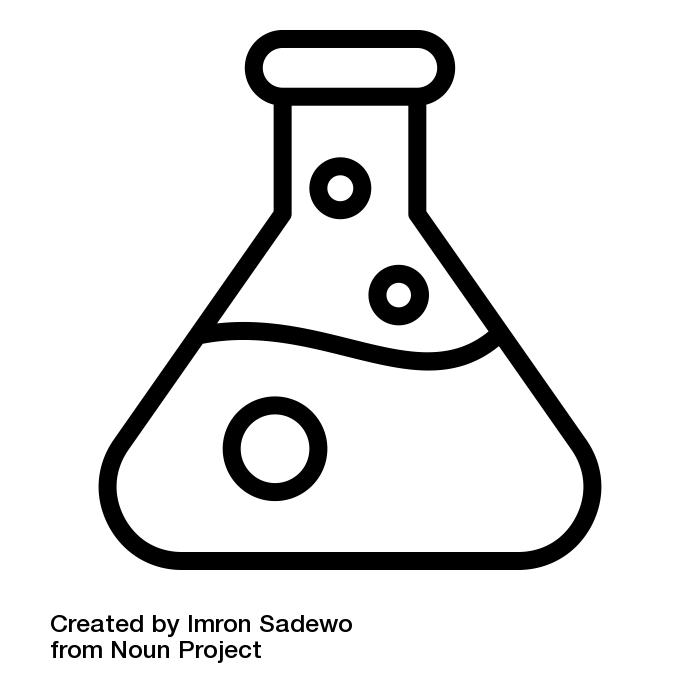 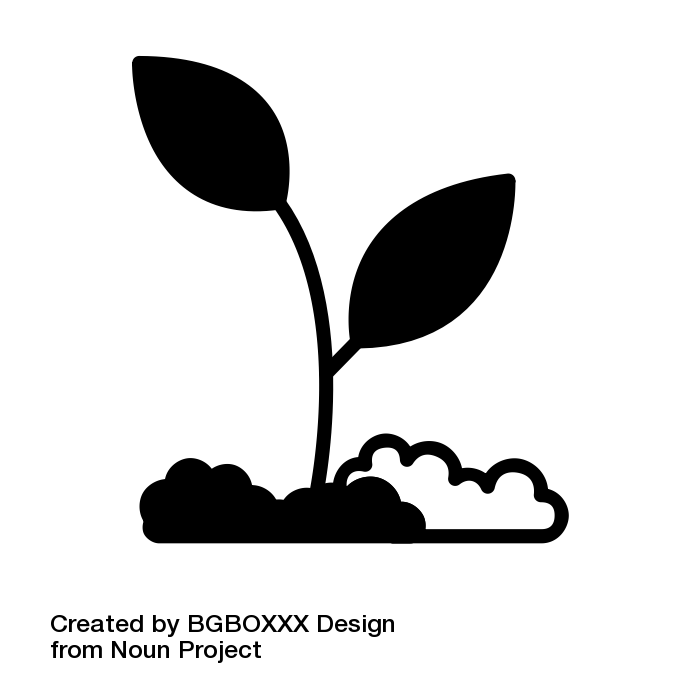 ‘Going to hospital’ – roles of healthcare workers
Looking after living things
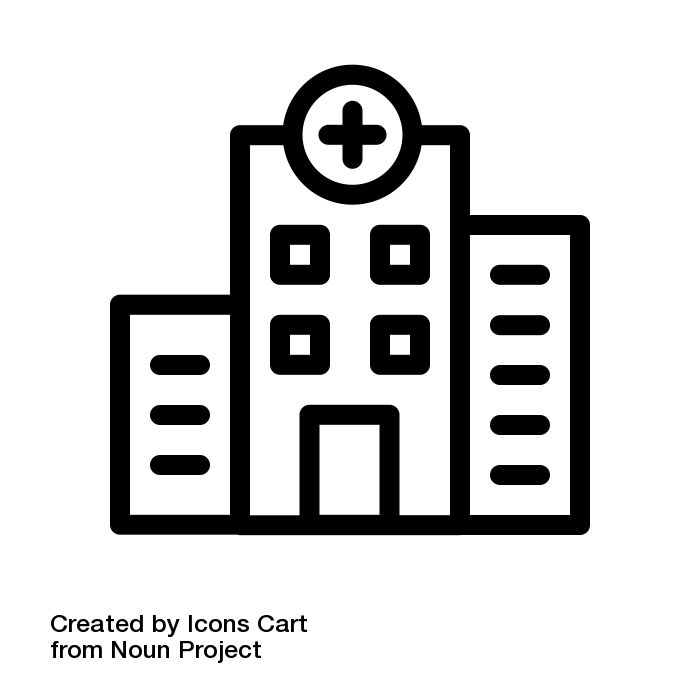 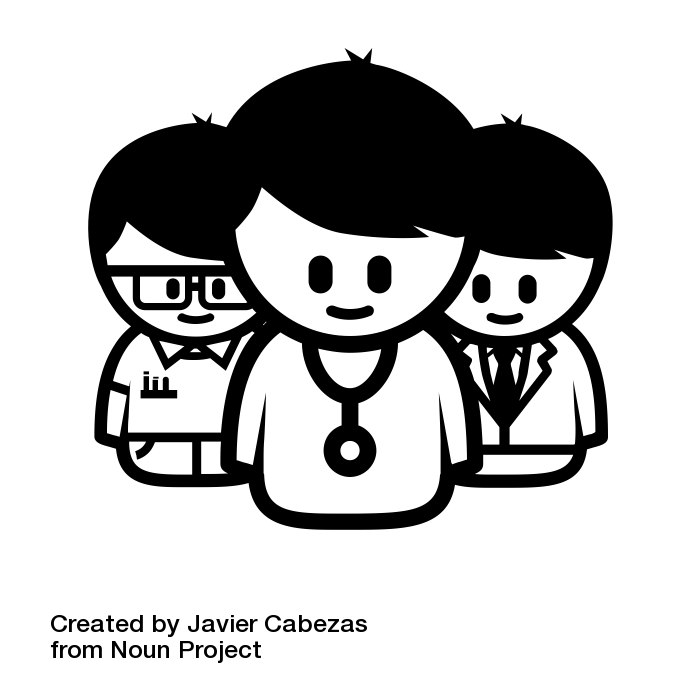 YEAR
3
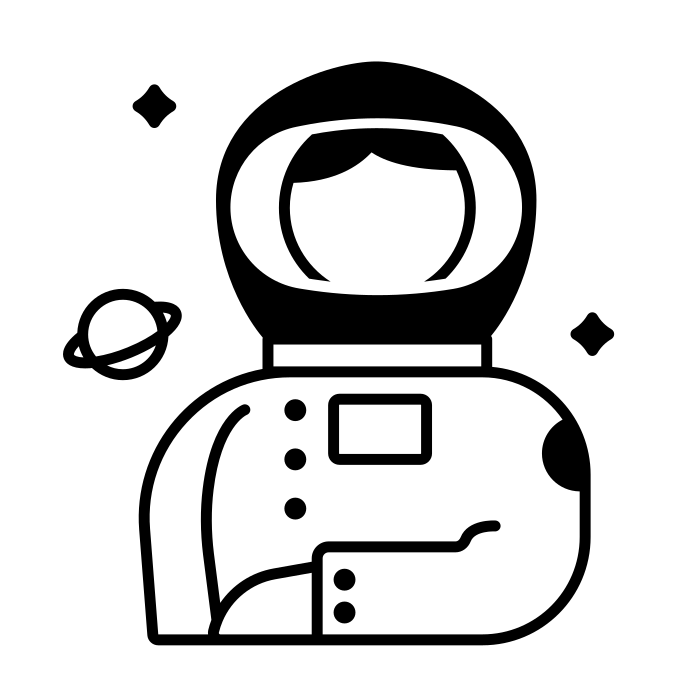 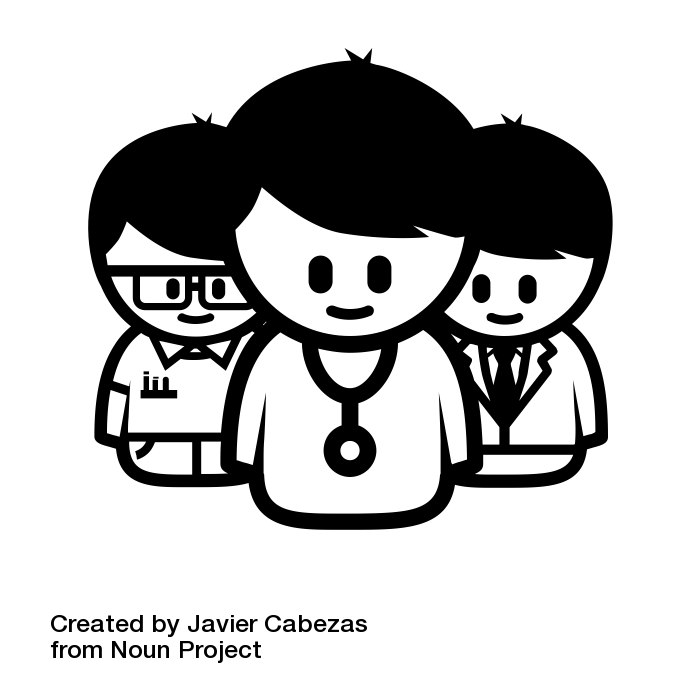 Employability
Jobs in history
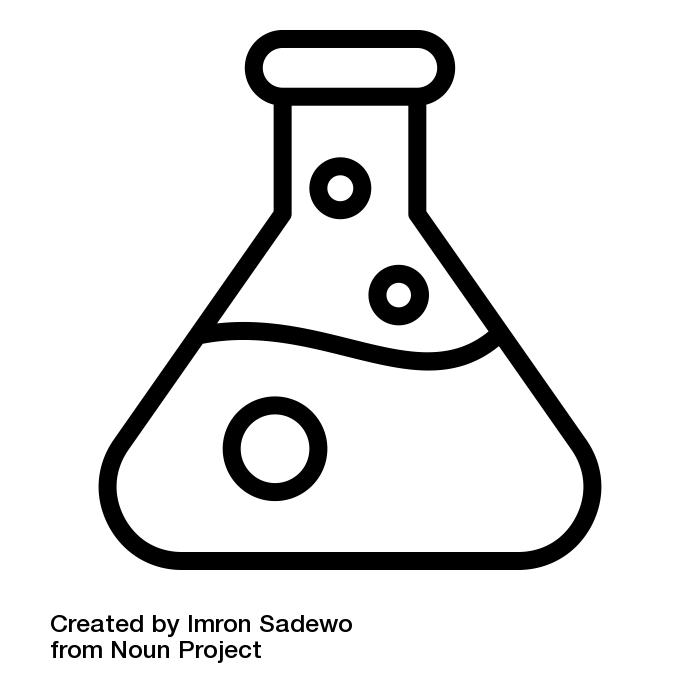 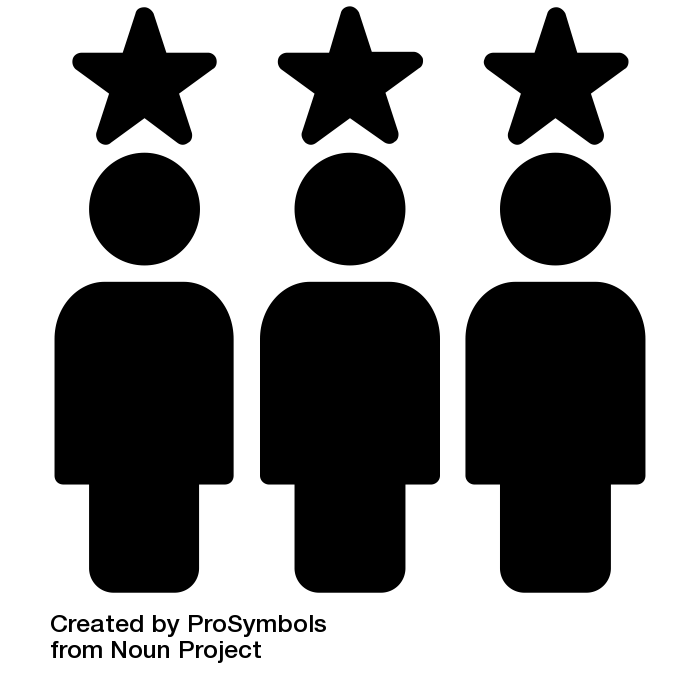 YEAR
2
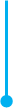 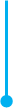 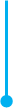 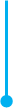 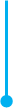 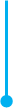 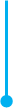 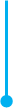 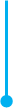 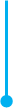 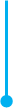 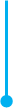 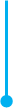 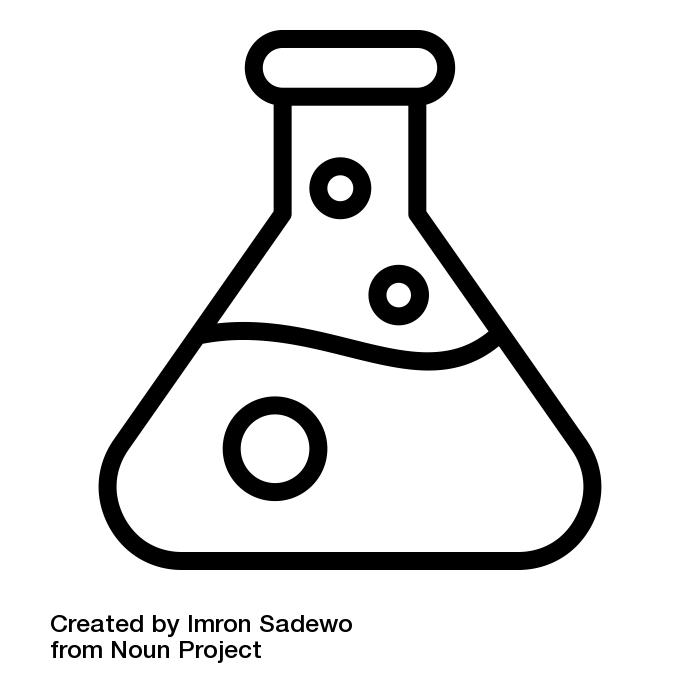 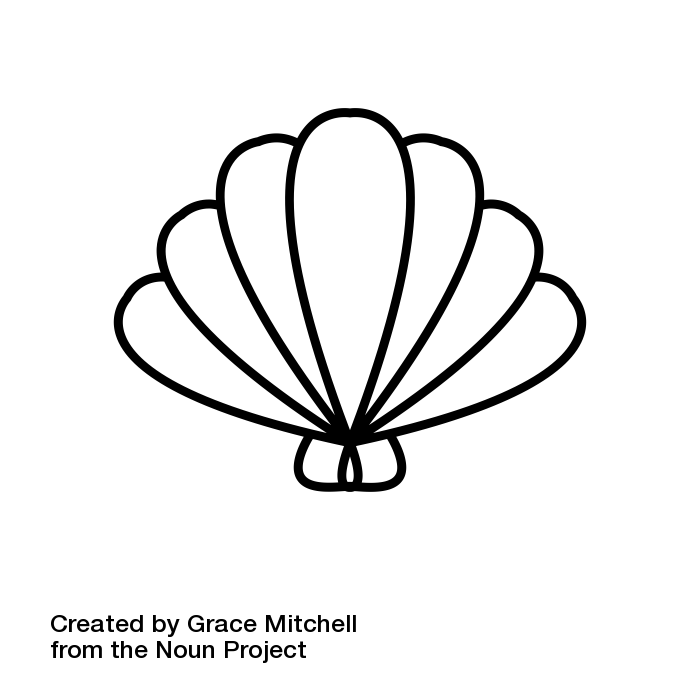 Role-play – people who keep me safe
Science week/STEM week
Science week/STEM week
Science week/STEM week
Science week/STEM week
Science week/STEM week
Rock pool School
Careers Week
Careers Week
Careers Week
Careers Week
Careers Week
Careers Week
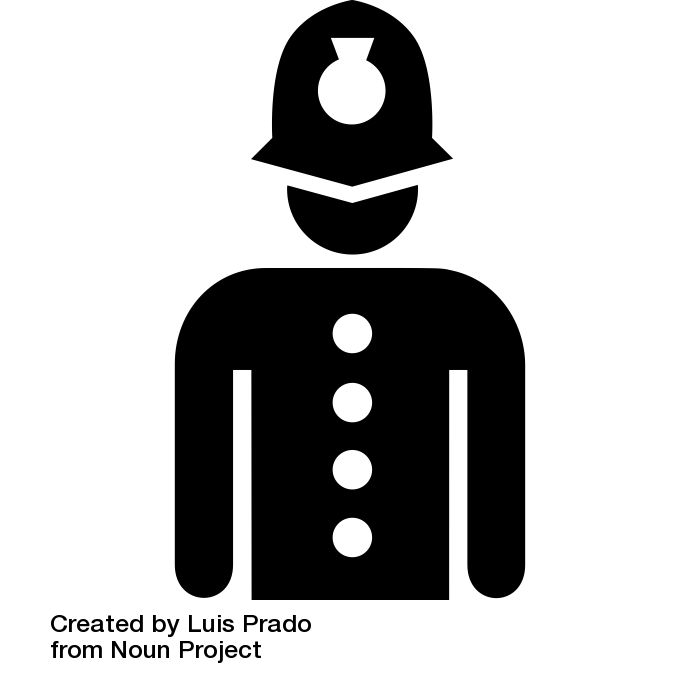 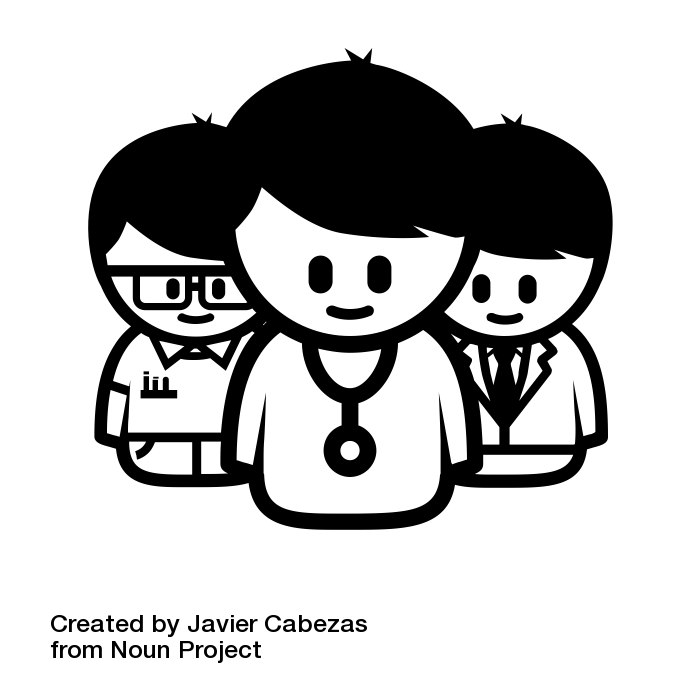 YEAR
1
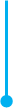 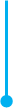 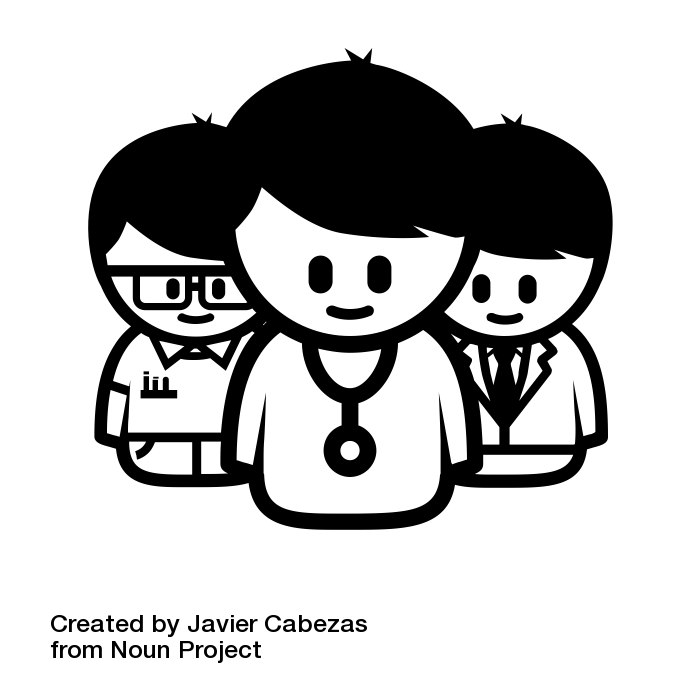 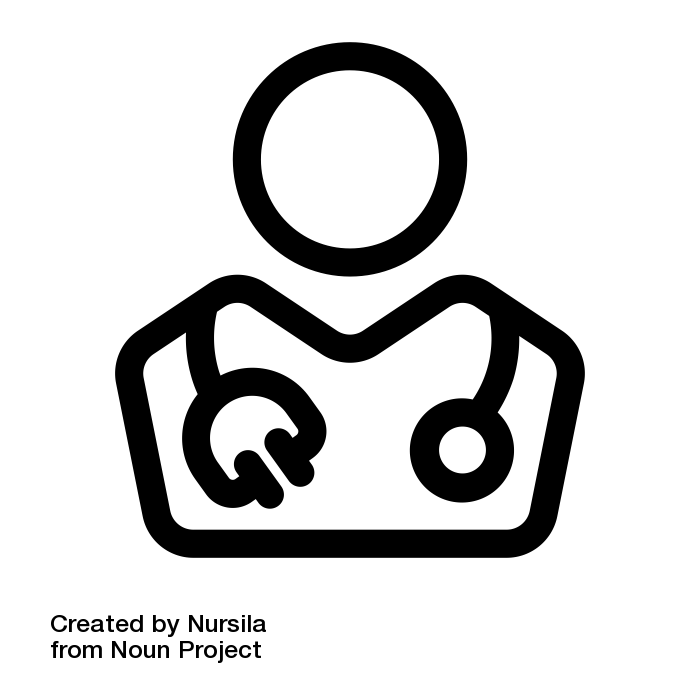 People in the community
Role-play - 
jobs
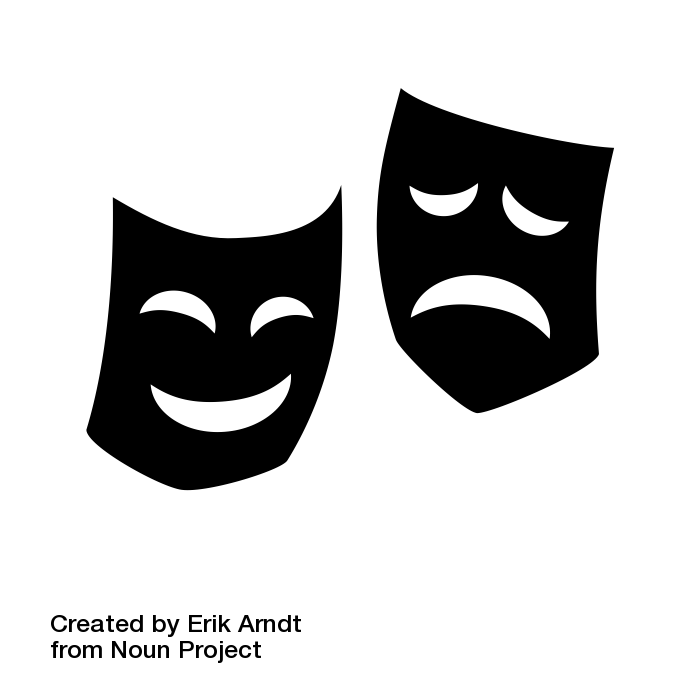 Timbadash Theatre
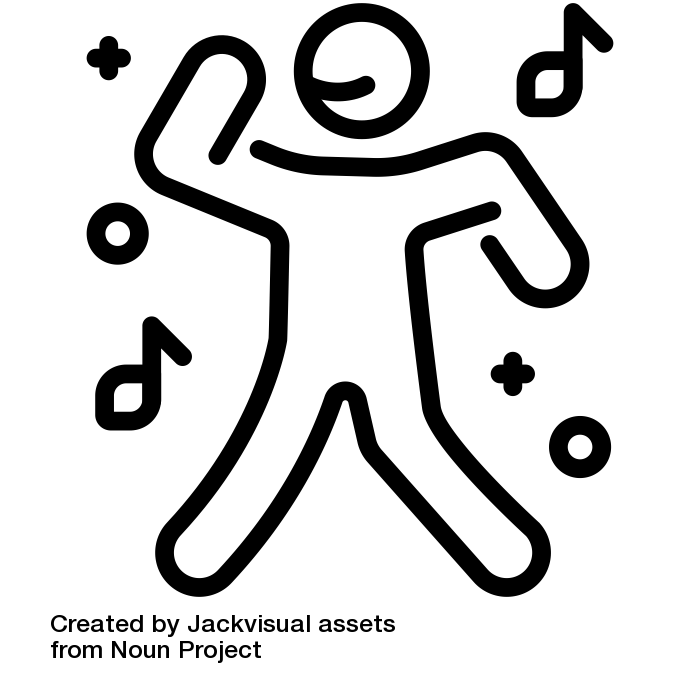 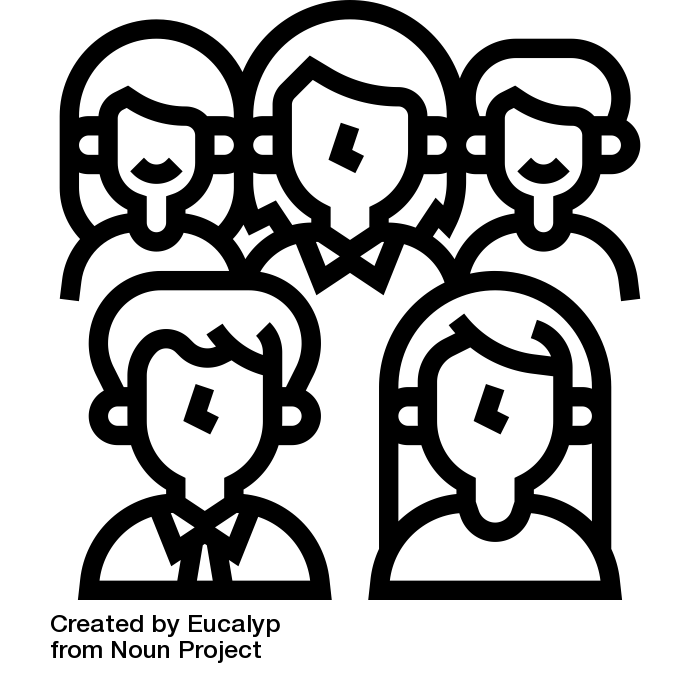 EYFS
Little Movers